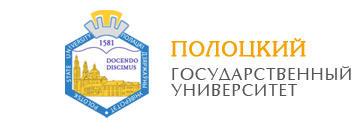 Тема 9
Оценка в инновационном менеджменте
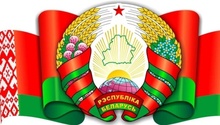 9.1
МЕТОДИЧЕСКИЕ РЕКОМЕНДАЦИИ ПО ОЦЕНКЕ СТОИМОСТИ ОБЪЕКТОВ ИНТЕЛЛЕКТУАЛЬНОЙ СОБСТВЕННОСТИ  
Приказ Государственного комитета по науке и технологиям Республики Беларусь 06.01.2011 № 3
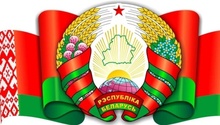 Объект интеллектуальной собственности 
– охраняемый результат интеллектуальной деятельности или средство индивидуализации участников гражданского оборота, товаров, работ или услуг
Стоимость лицензии 
– стоимость права на использование ОИС, равная сумме лицензионных вознаграждений за срок действия лицензионного договора на дату оценки
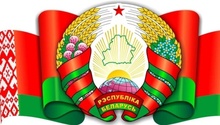 Лицензионное вознаграждение – вознаграждение за предоставление права на использование ОИС.

Лицензионное вознаграждение может устанавливаться в форме:
роялти;
паушальных платежей;
неденежной форме;
комбинации указанных форм вознаграждения.
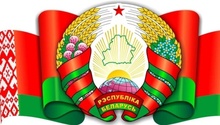 В патентно-лицензионной торговле выделяются две основные формы платежа:
платежи по роялти – фиксированные процентные ставки, выплачиваемые лицензиатом через согласованные с лицензиаром интервалы времени (например, ежегодно), начиная с года использования предмета лицензии или его производственного освоения;

паушальный платеж – форма лицензионного вознаграждения, выплачиваемого в виде фиксированного платежа (единовременного или в рассрочку) вне зависимости от результатов освоения лицензии, объемов производства или реализации продукции по лицензии;
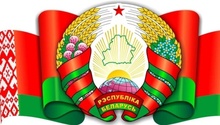 Роялти могут устанавливаться в виде:
процента от цены произведенной (реализованной) продукции по лицензии;
твердо установленного (фиксированного) сбора с единицы произведенной (реализованной) по лицензии продукции или иной базы исчисления.
Если за базу роялти принимается объем реализации лицензионной продукции, расчет лицензионных платежей производится по формуле
CR – цена лицензии, рассчитанная в виде роялти; 
Vt – планируемый объем реализуемой продукции в t-ом году;
Zt – цена единицы реализуемой продукции в t-ом году;
R – ставка роялти;
T – срок действия лицензионного договора;
It – индекс роста цен в t-ом году; 
t – порядковый номер рассматриваемого периода.
i – расчетный рост цен, обусловленный инфляцией
Если за базу роялти принимается размер прибыли, расчет лицензионных платежей производится по формуле
CR – цена лицензии, рассчитанная в виде роялти;
Пи, Пб – прибыль до и после использования объекта промышленной собственности соответственно; 
Vt – планируемый объем реализуемой продукции в t-ом году;
R – ставка роялти; 
T – срок действия лицензионного договора; 
kt – коэффициент дисконтирования (дисконтный множитель);
t – порядковый номер рассматриваемого периода.
r – ставка дисконтирования